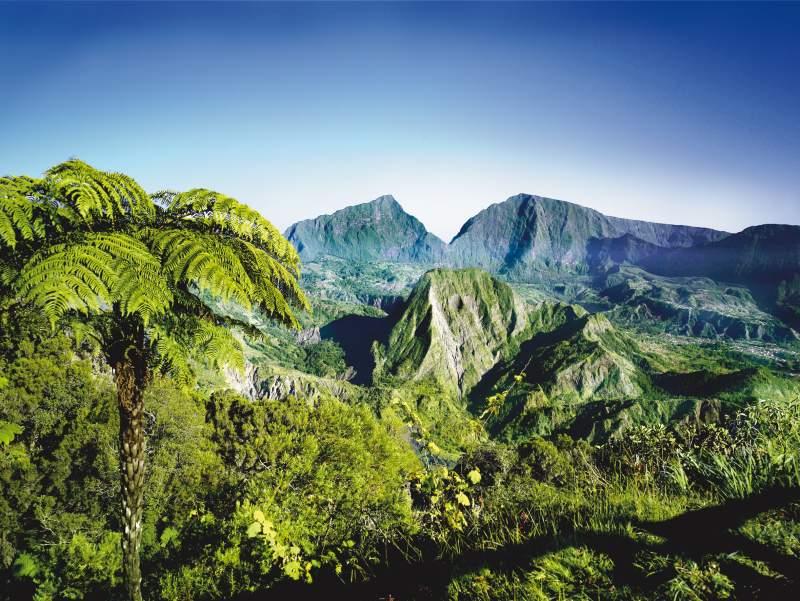 WELCOME TO REUNION ISLAND…
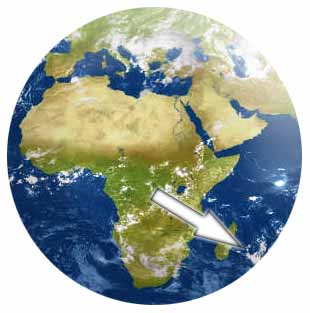 REUNION ISLAND IS A FRENCH OVERSEA DEPARTMENT, LOCATED IN THE INDIAN OCEAN
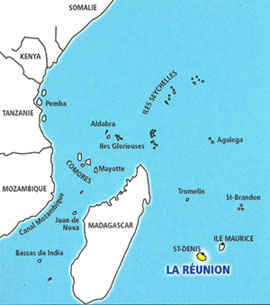 IT’S A TINY 30–MILE-WIDE ISLAND
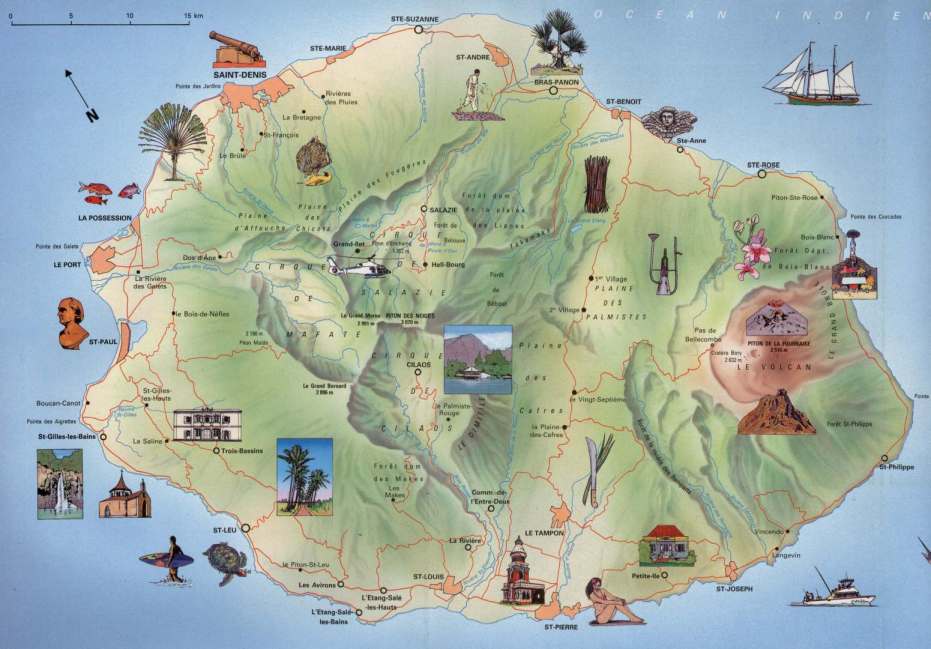 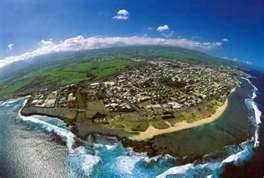 REUNION ISLAND IS A SMALL DOT IN THE INDIAN OCEAN …
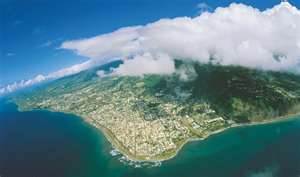 … YET IT IS SO INTENSE AND SO FULL OF LIFE
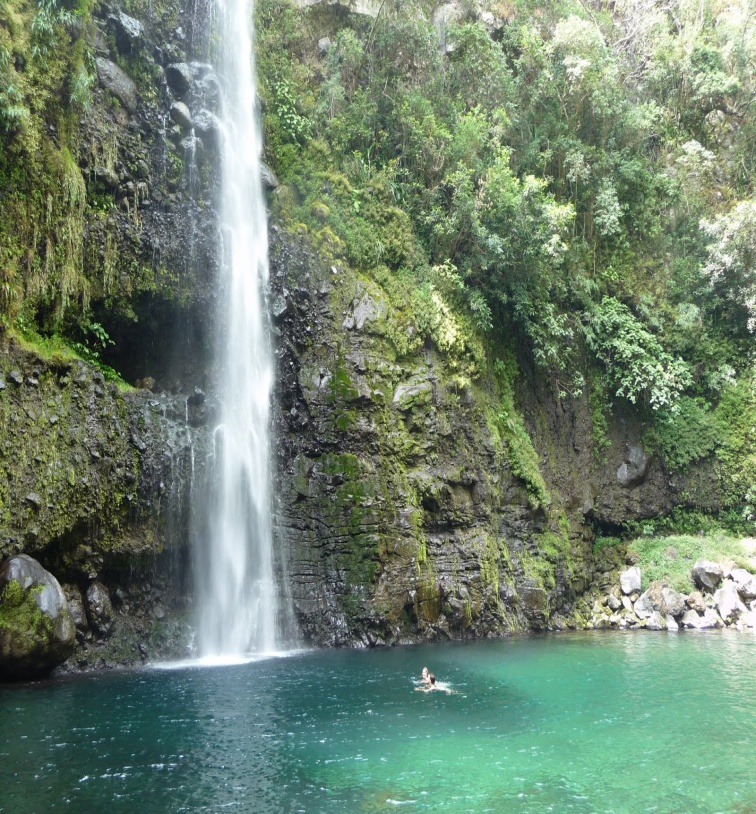 REUNION ISLAND IS A LAND OF CONTRASTS
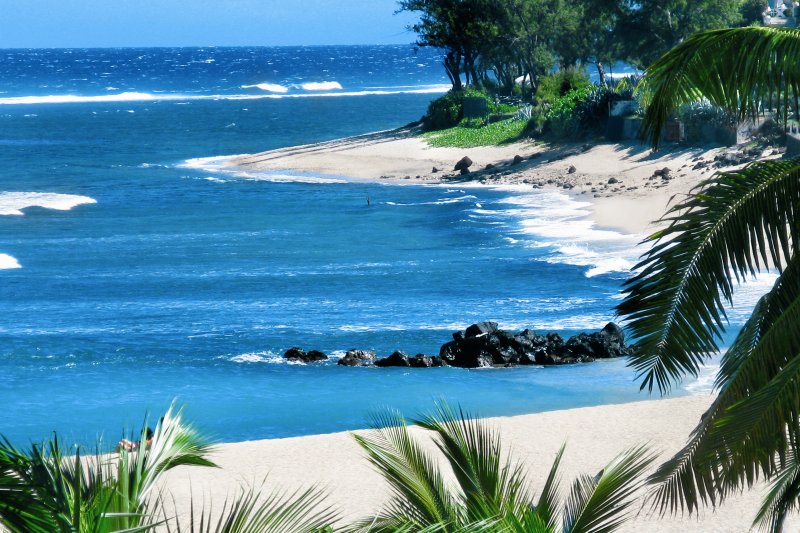 WATERFALLS, BEACHES …
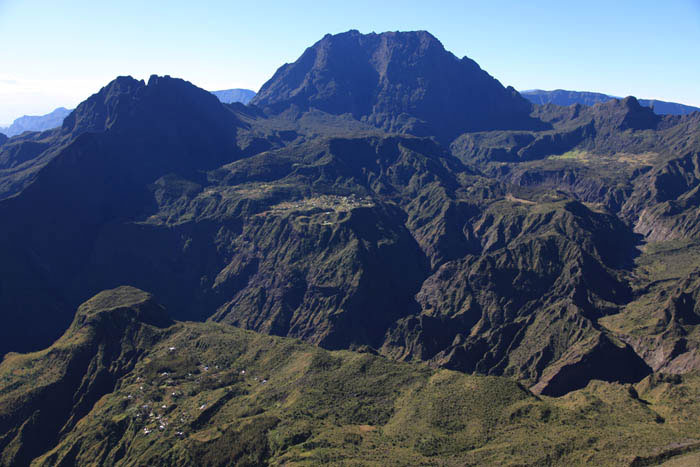 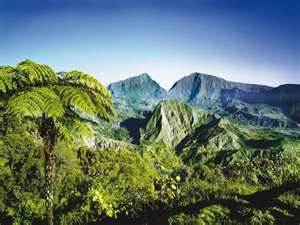 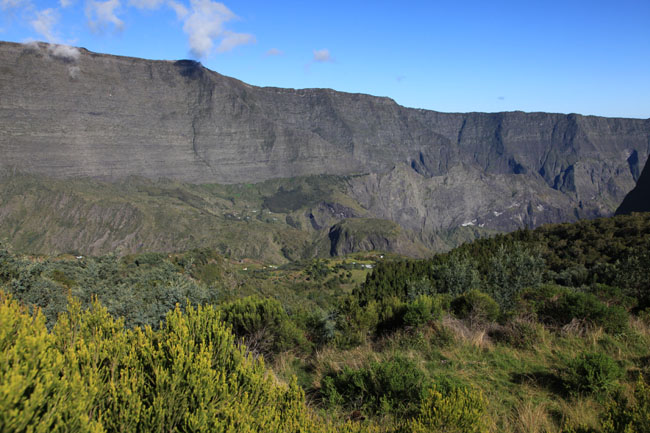 … HILLS AND MOUNTAINS ARE ALSO PART OF THE LANDSCAPE
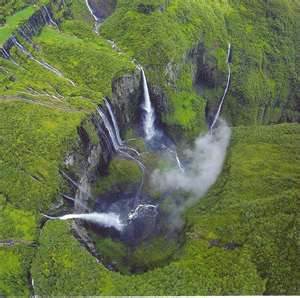 HIKING IS ONE OF THE BEST WAYS TO DISCOVER THE ISLAND
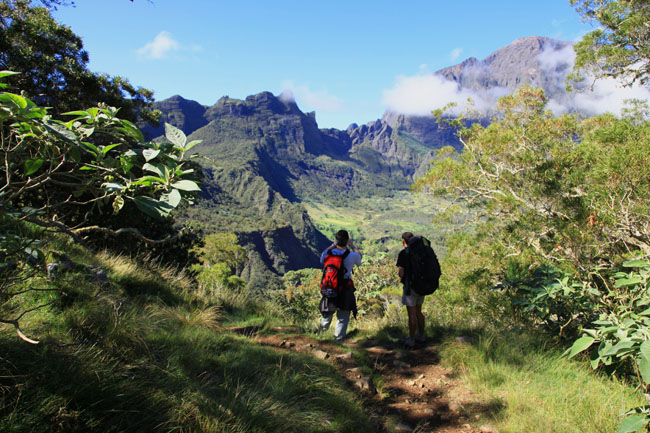 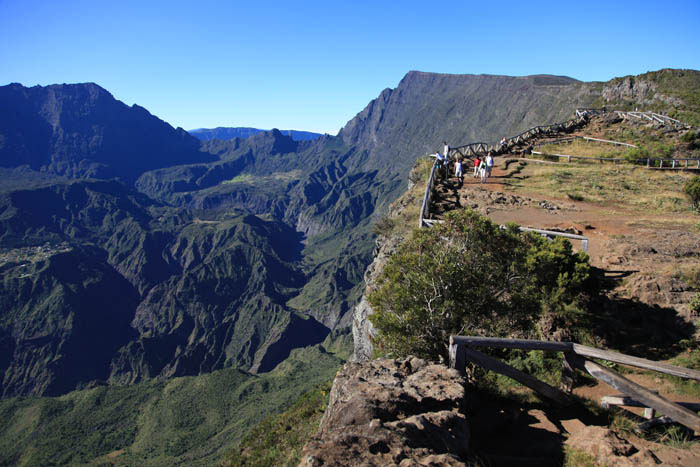 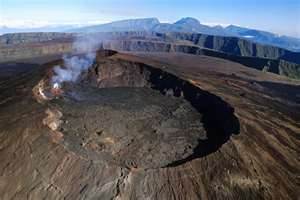 REUNION ISLAND WAS BORN FROM A VOLCANO
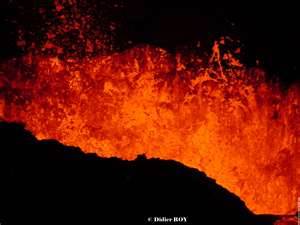 WE HAVE A VERYACTIVE VOLCANO :
« LE PITON DE LA FOURNAISE »
WE HAVE A VERY RICH AND VARIED FAUNA
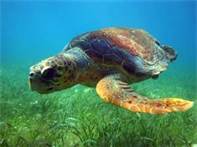 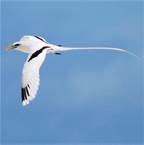 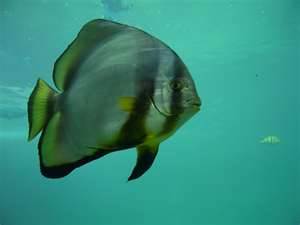 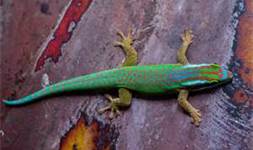 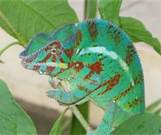 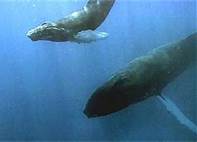 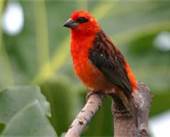 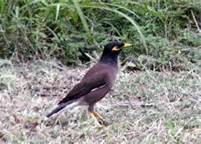 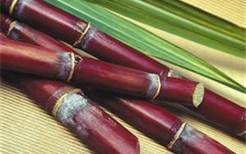 SO IS THE FLORA
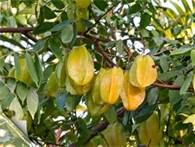 Sugar  cane
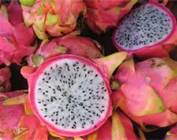 Caramboles
Pitaya
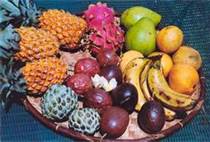 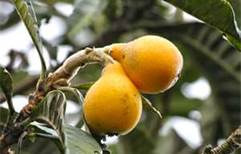 A fruit basket
Bibasses
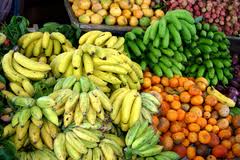 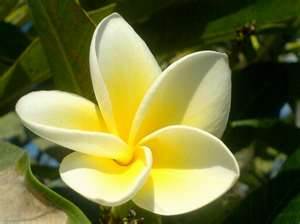 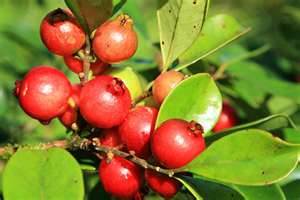 Frangipane
At the market
Goyavier
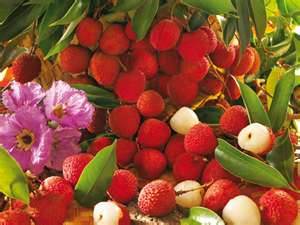 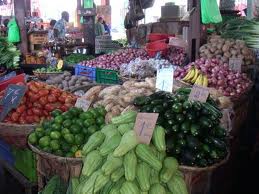 Litchis
OUR HIGH SCHOOL IS LOCATED IN SAINT-DENIS, IN THE NORTH OF REUNION ISLAND.
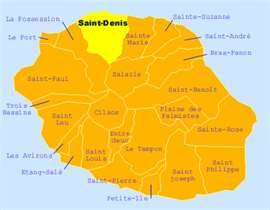 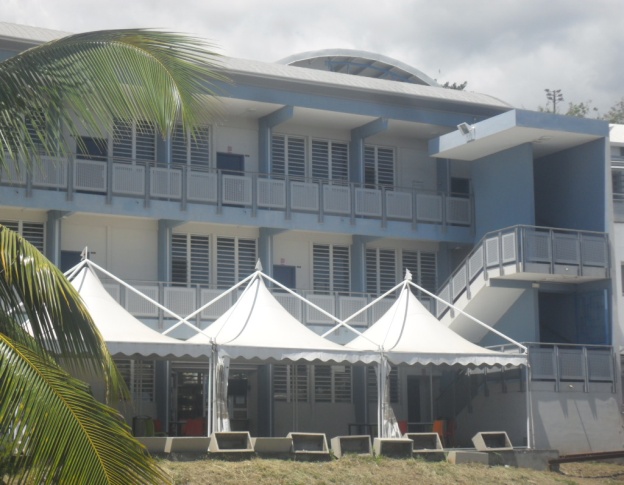 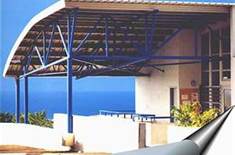 L’Horizon Vocational High School
The Languages building
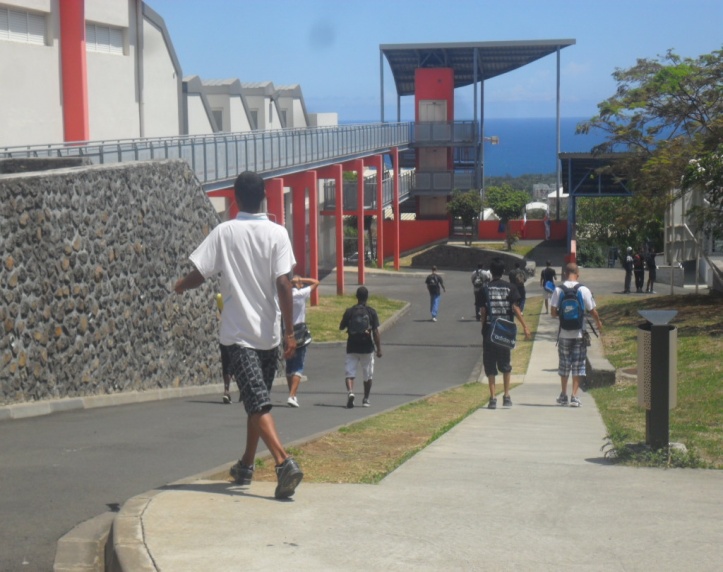 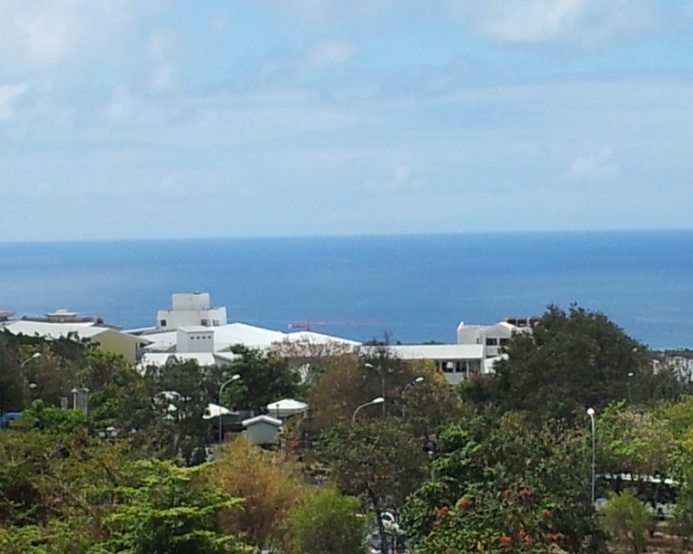 WE CAN SEE THE HORIZON FROM OUR SCHOOL, HENCE ITS NAME…
SAINT-DENIS IS THE MAIN CITY OF REUNION ISLAND
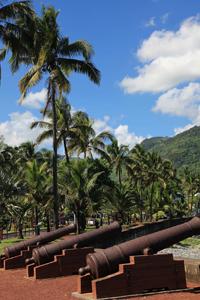 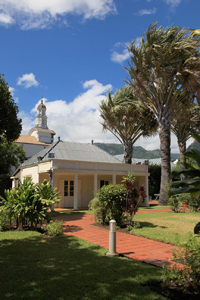 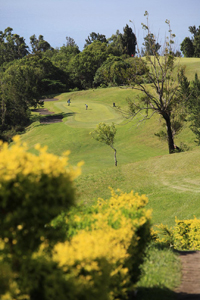 A typical traditional house
Les Canons du Barachois
Le Colorado
THERE ARE MANY INTERESTING PLACES TO VISIT…
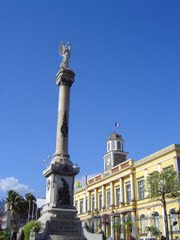 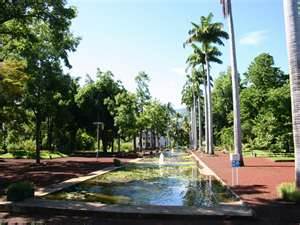 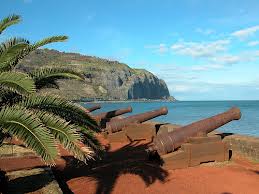 Philippe Mathieu
Le Jardin de l’Etat
Le Barachois
The Town Hall
IN SAINT - DENIS THERE ARE ABOUT 145,000 INHABITANTS
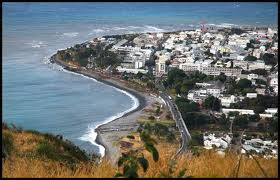 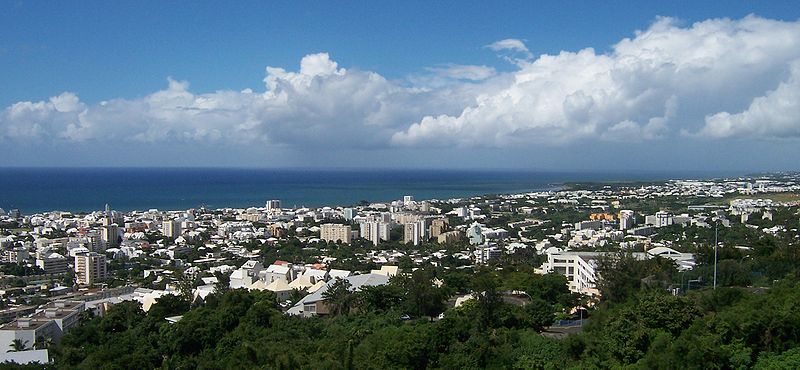 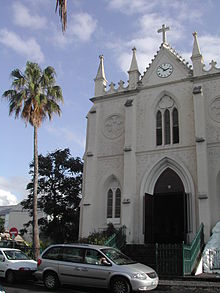 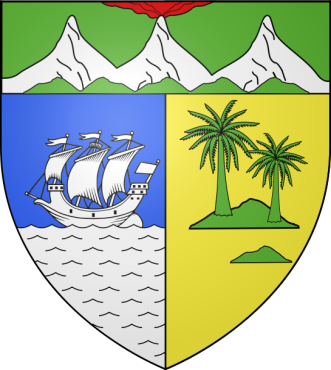 The church of St-Jacques
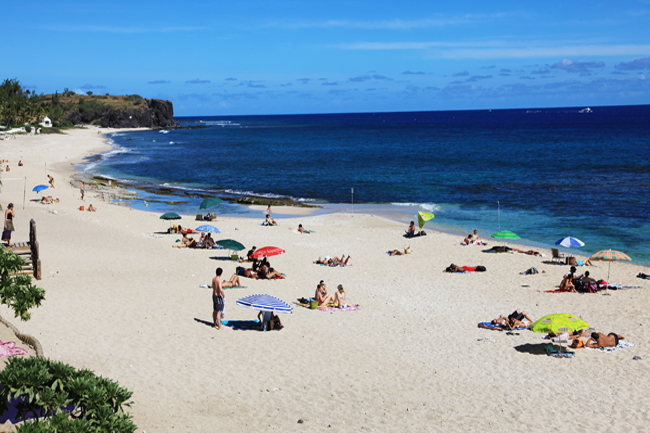 WE HAVE 17 MILES OF WARM WELCOMING BEACHES
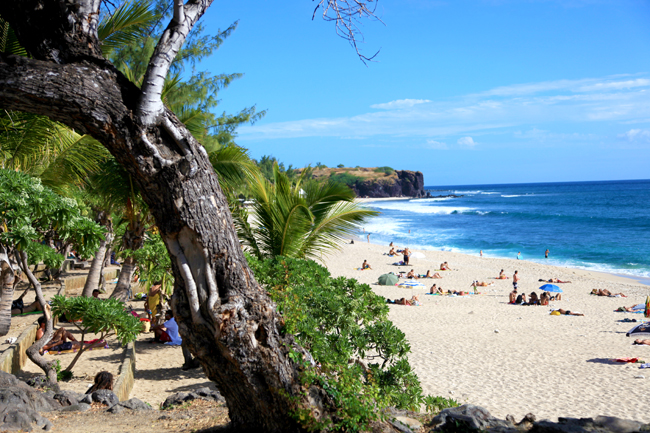 IT’S TIME FOR A SUNBATH …
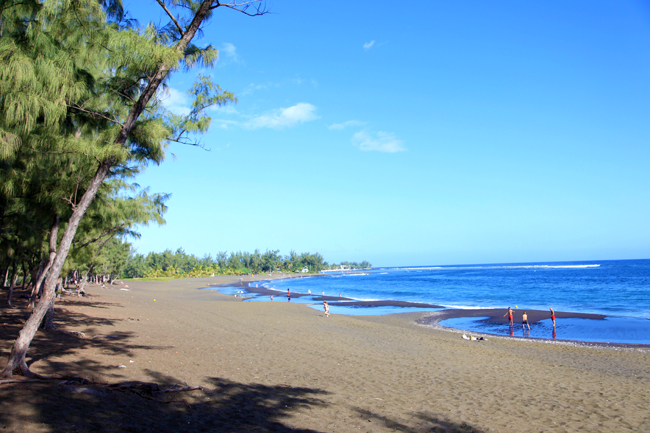 BEACHES, WATERFALLS. 
WATER IS EVERYWHERE …
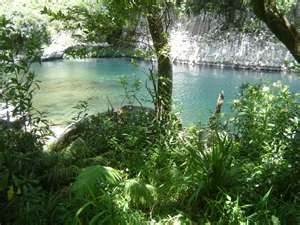 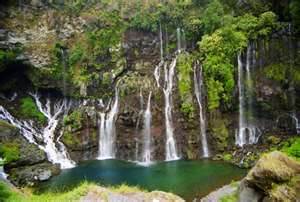 WE HOPE TO SEE YOU HERE SOON…
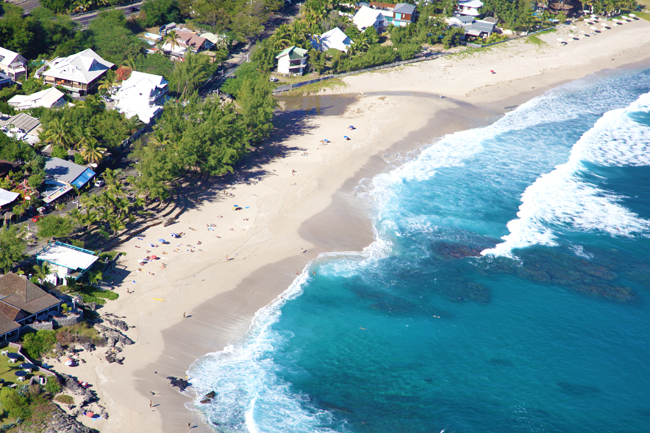 The End… 
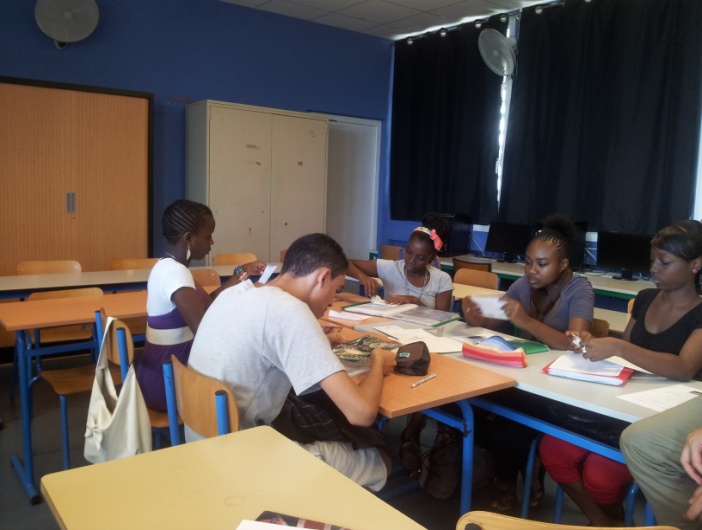 The pupils of 2BGA
THIS POWERPOINT WAS MADE BY
 
Hyldat
Maïmouna
Nihade
Raïcha
Sifati 
Loïck
			
Thank you for watching our presentation …
Mrs Amacouty (Teacher)